Finales Futsal FrancophoneFéminines 2024
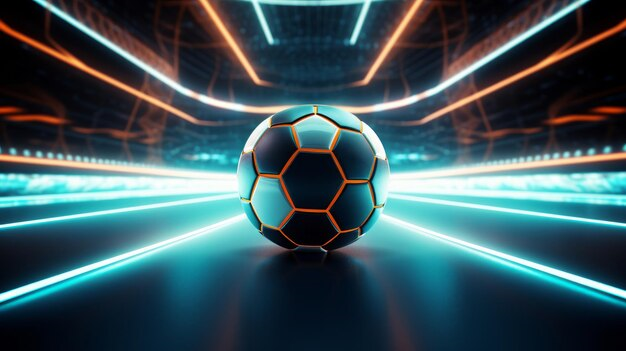 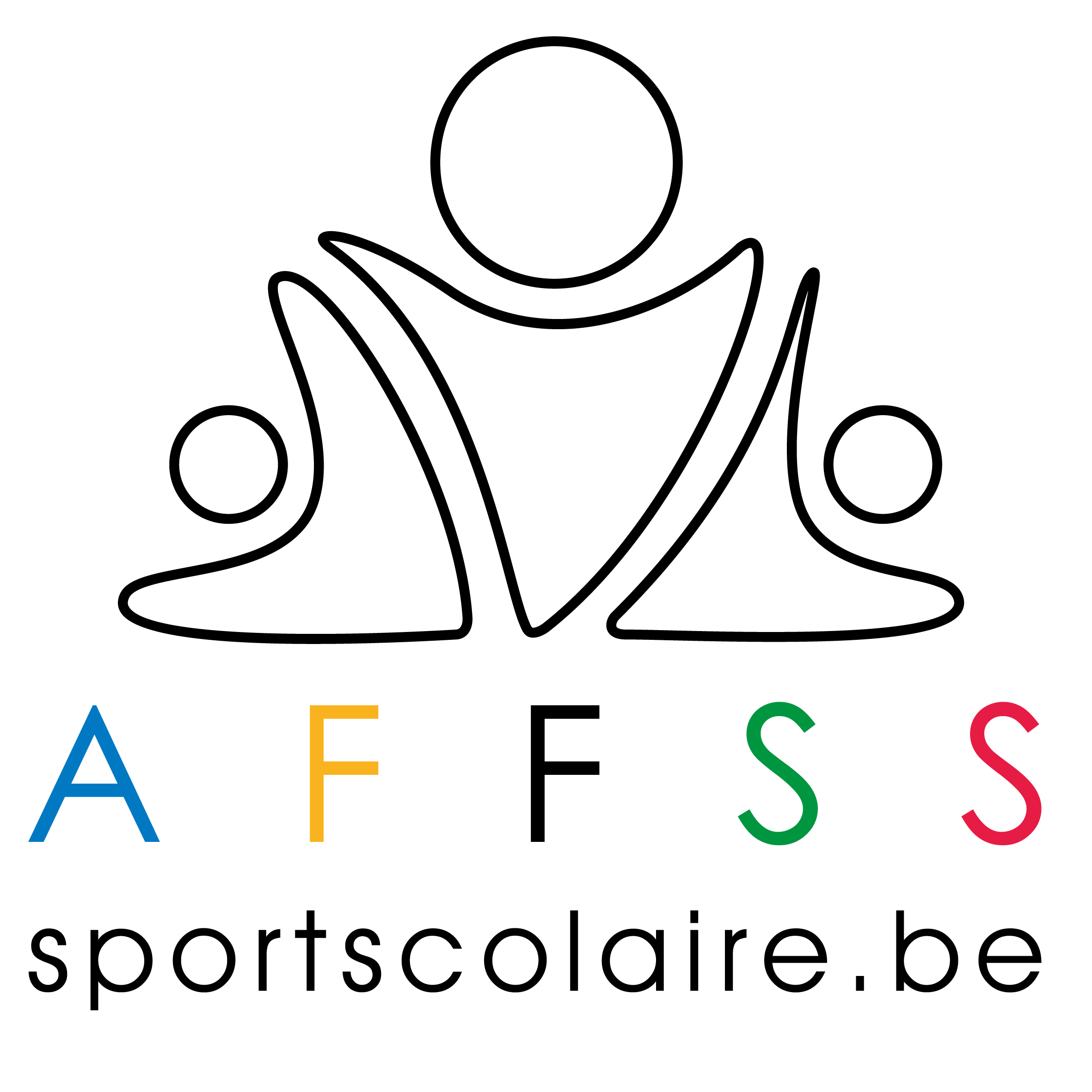 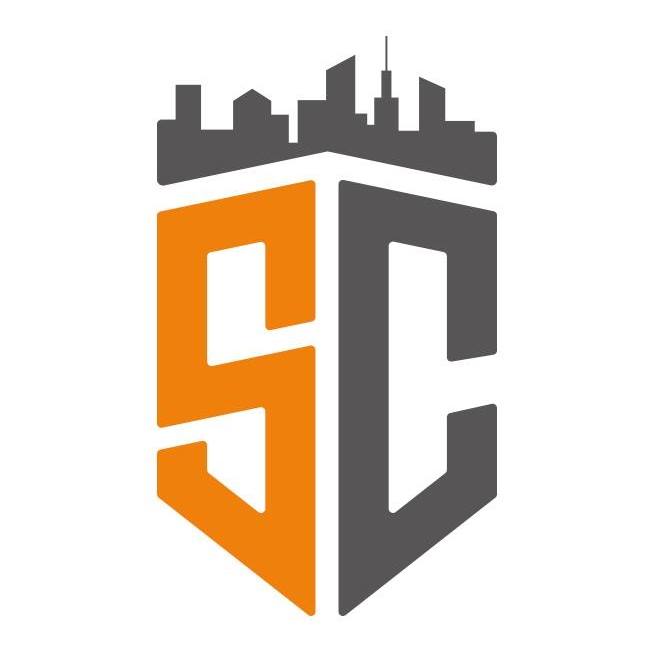 Soccer City Gosselies
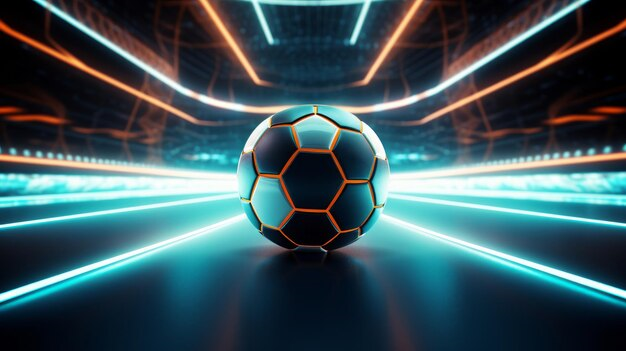 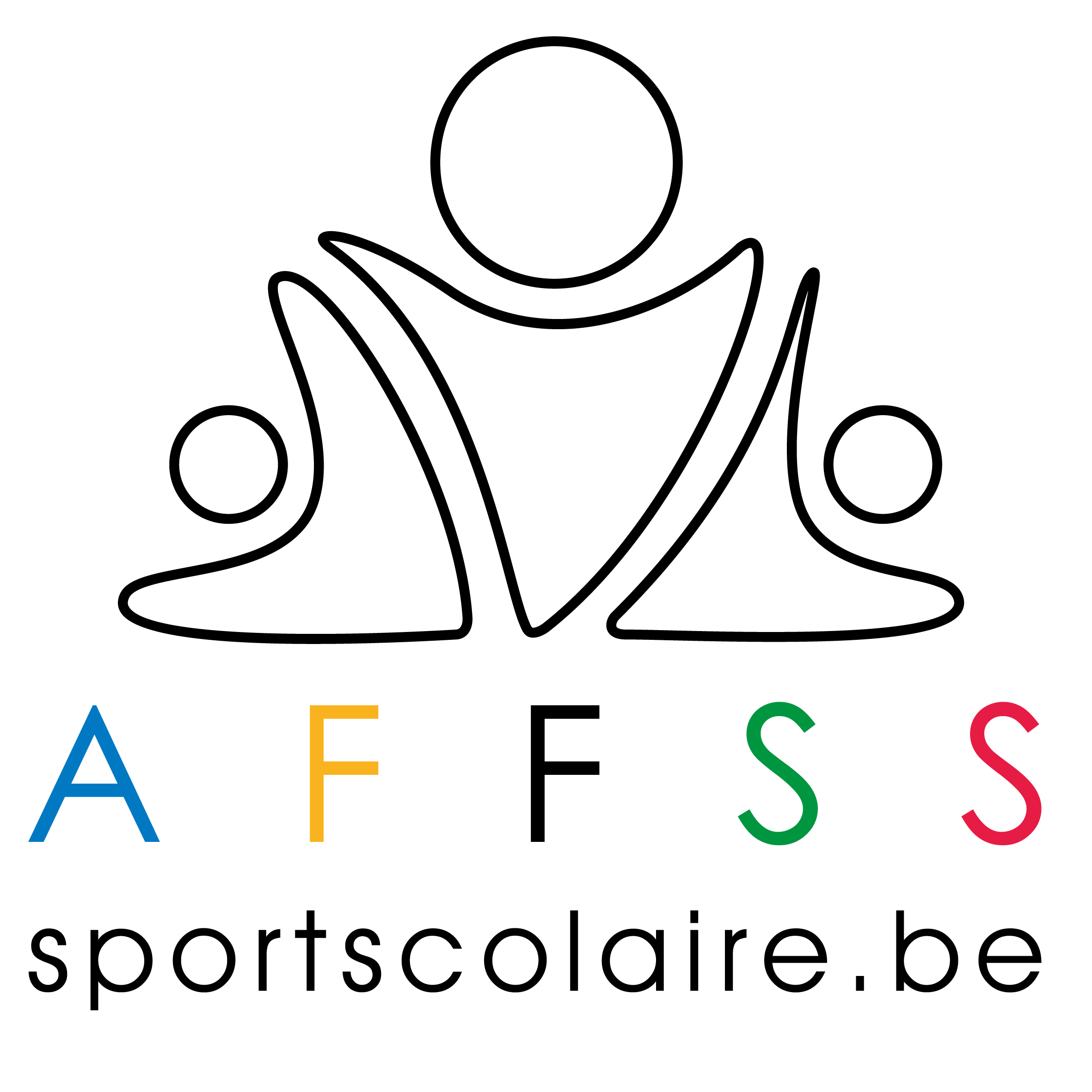 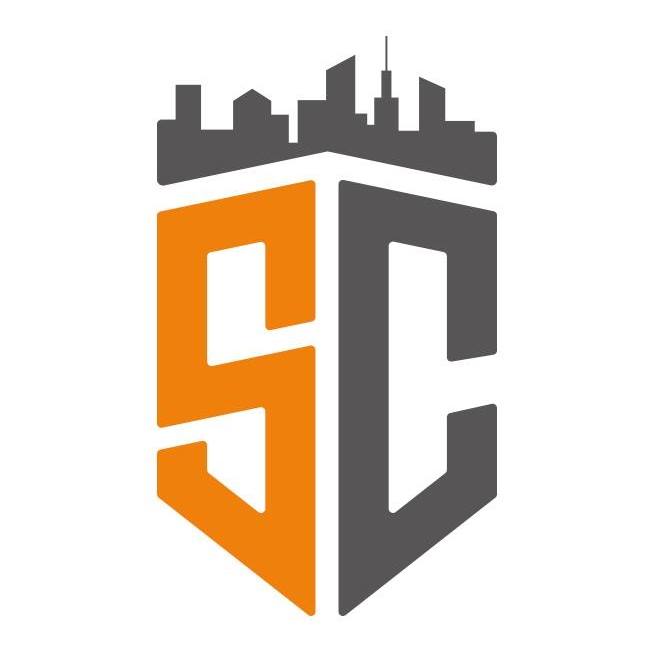 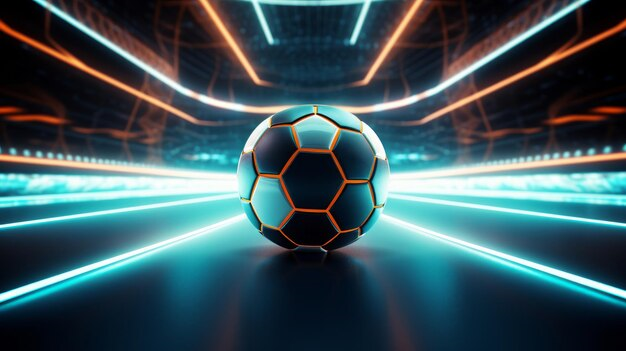 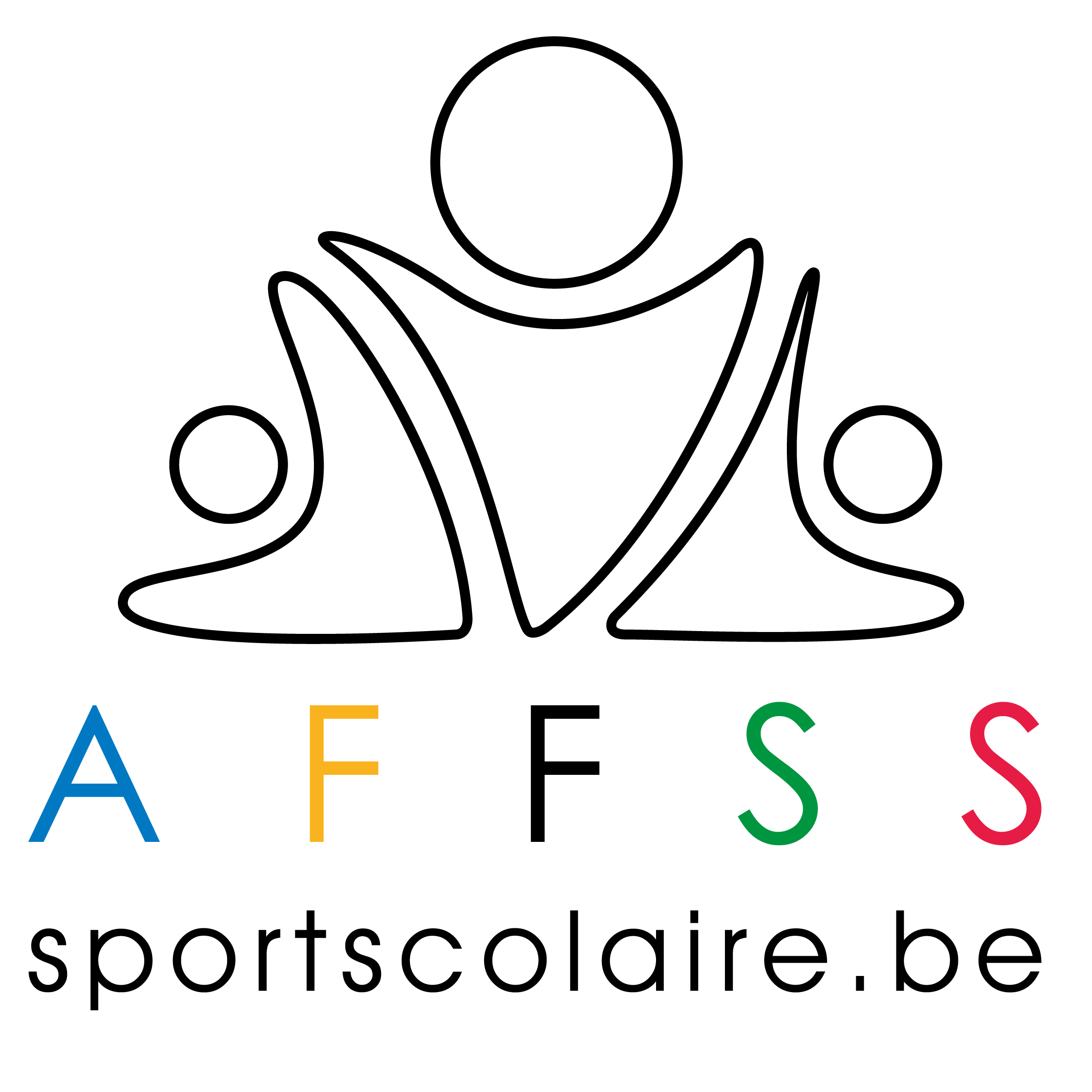 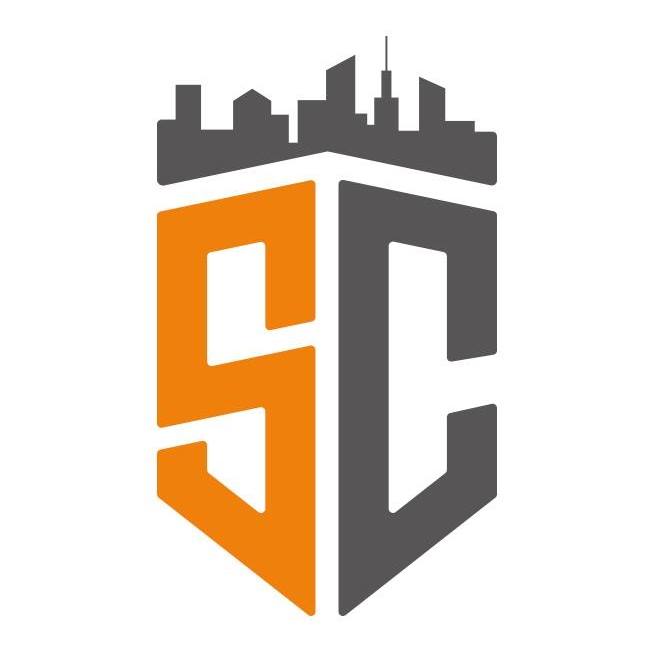 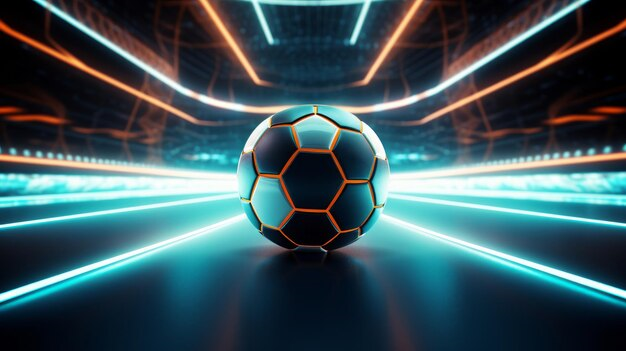 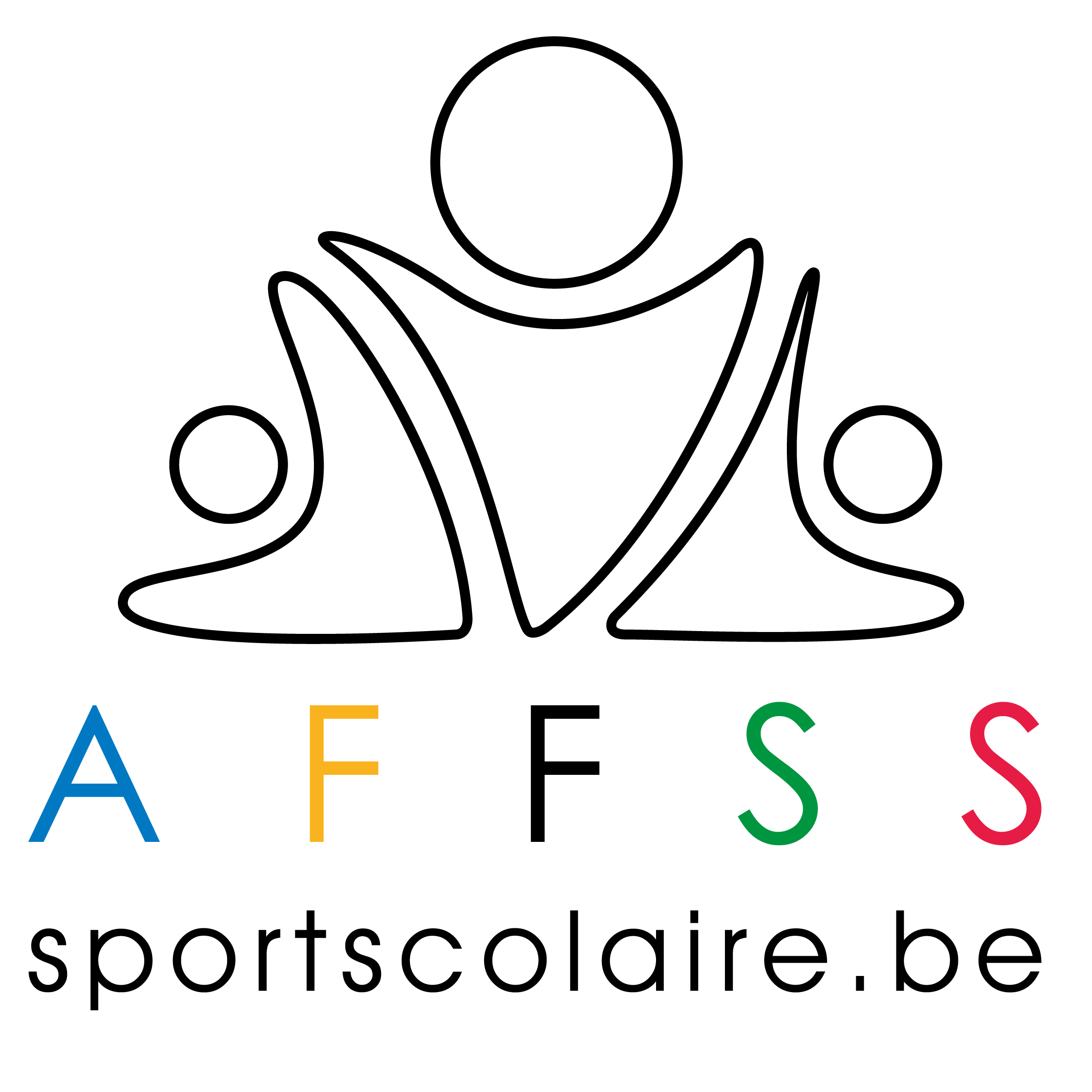 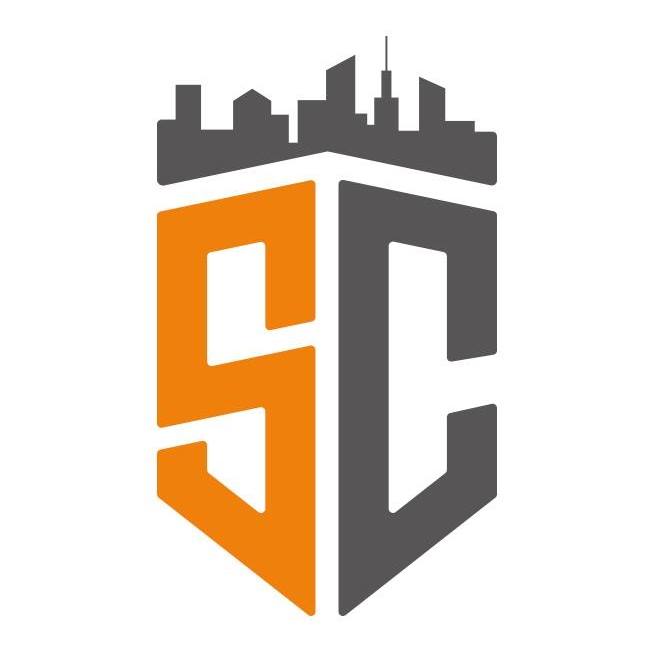 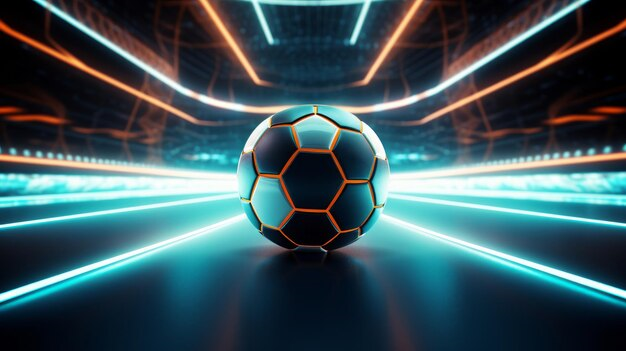 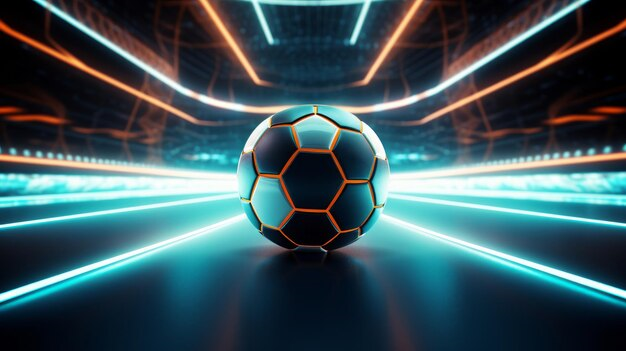 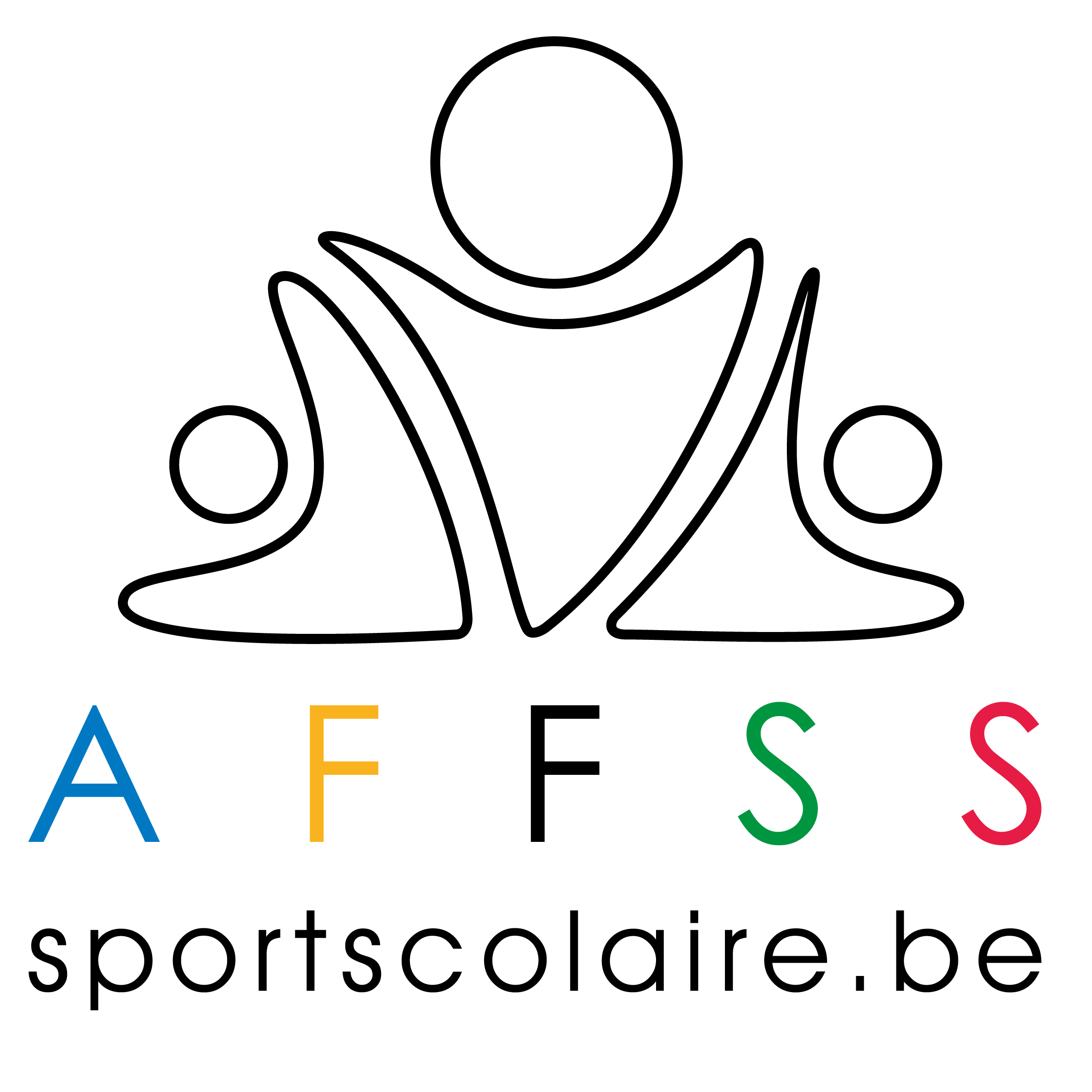 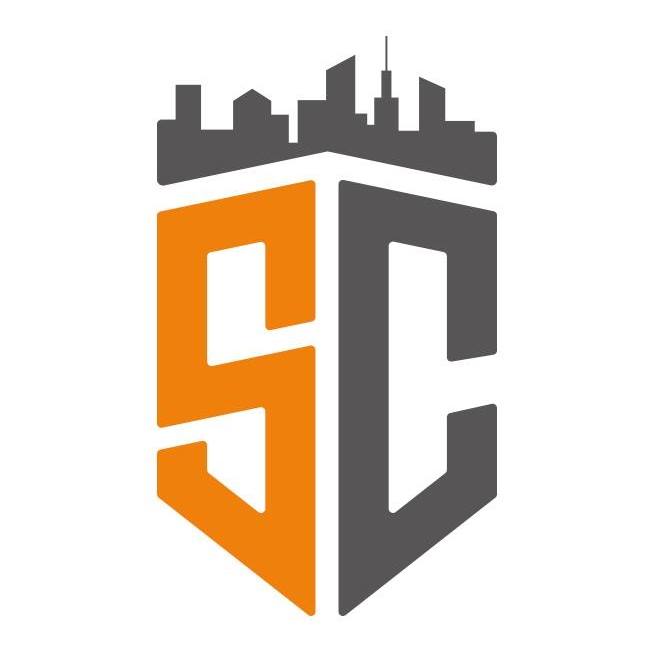 Finales Futsal Francophone Féminines 2024
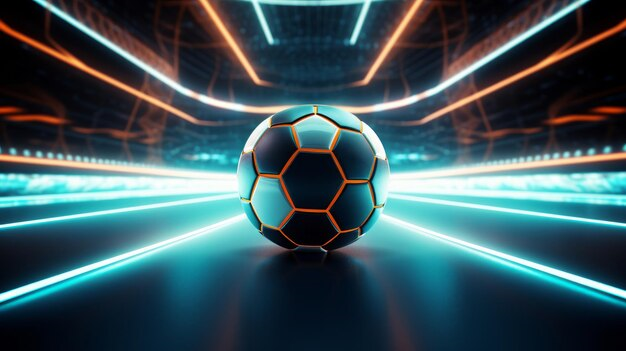 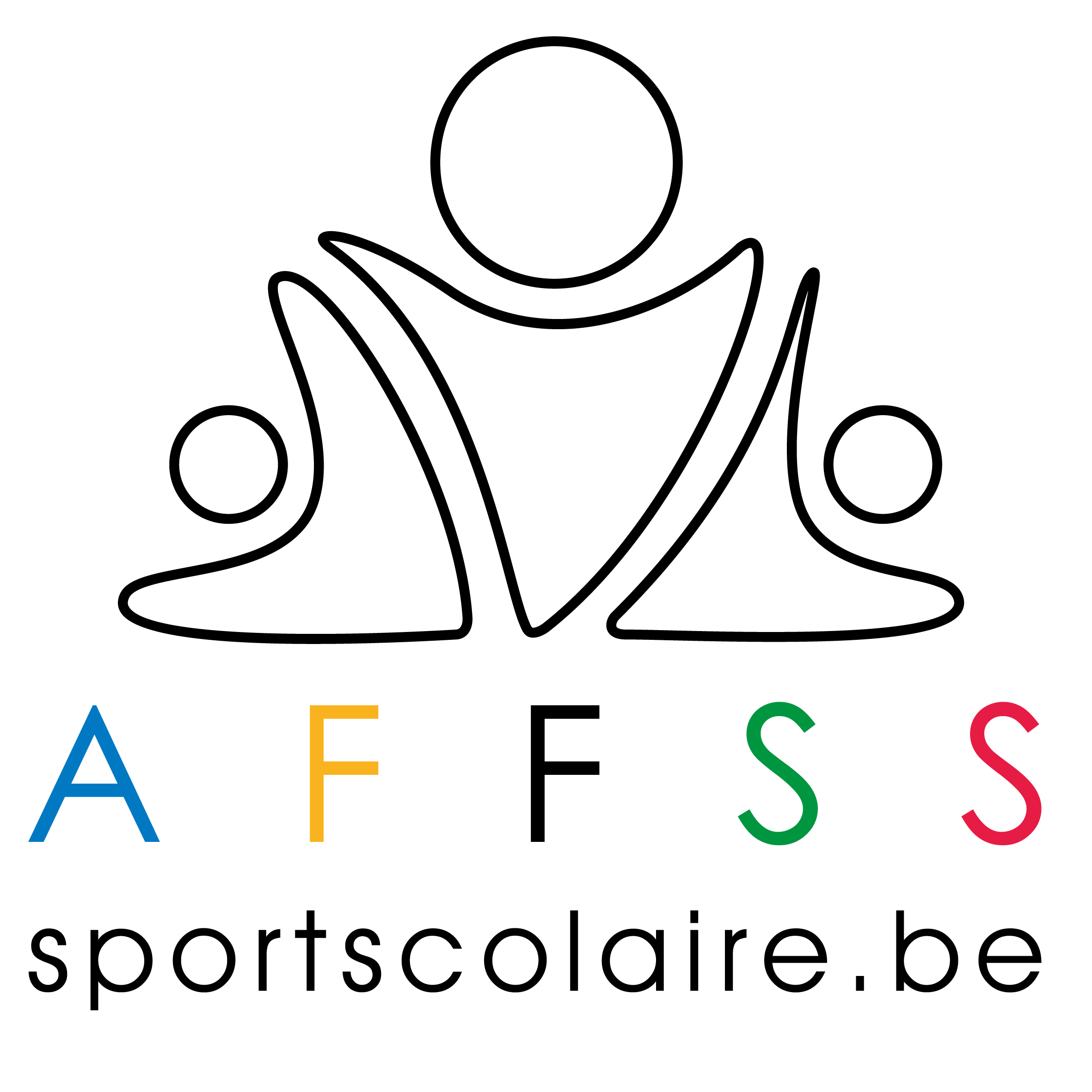 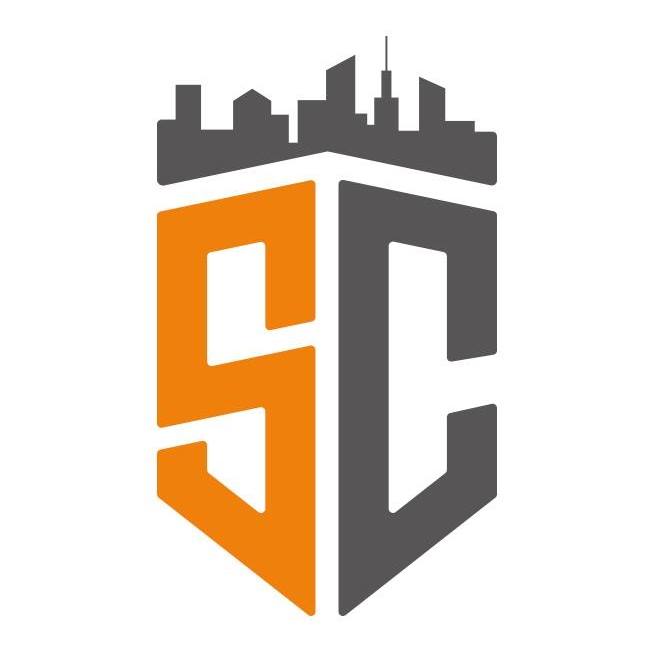